Nasze prace
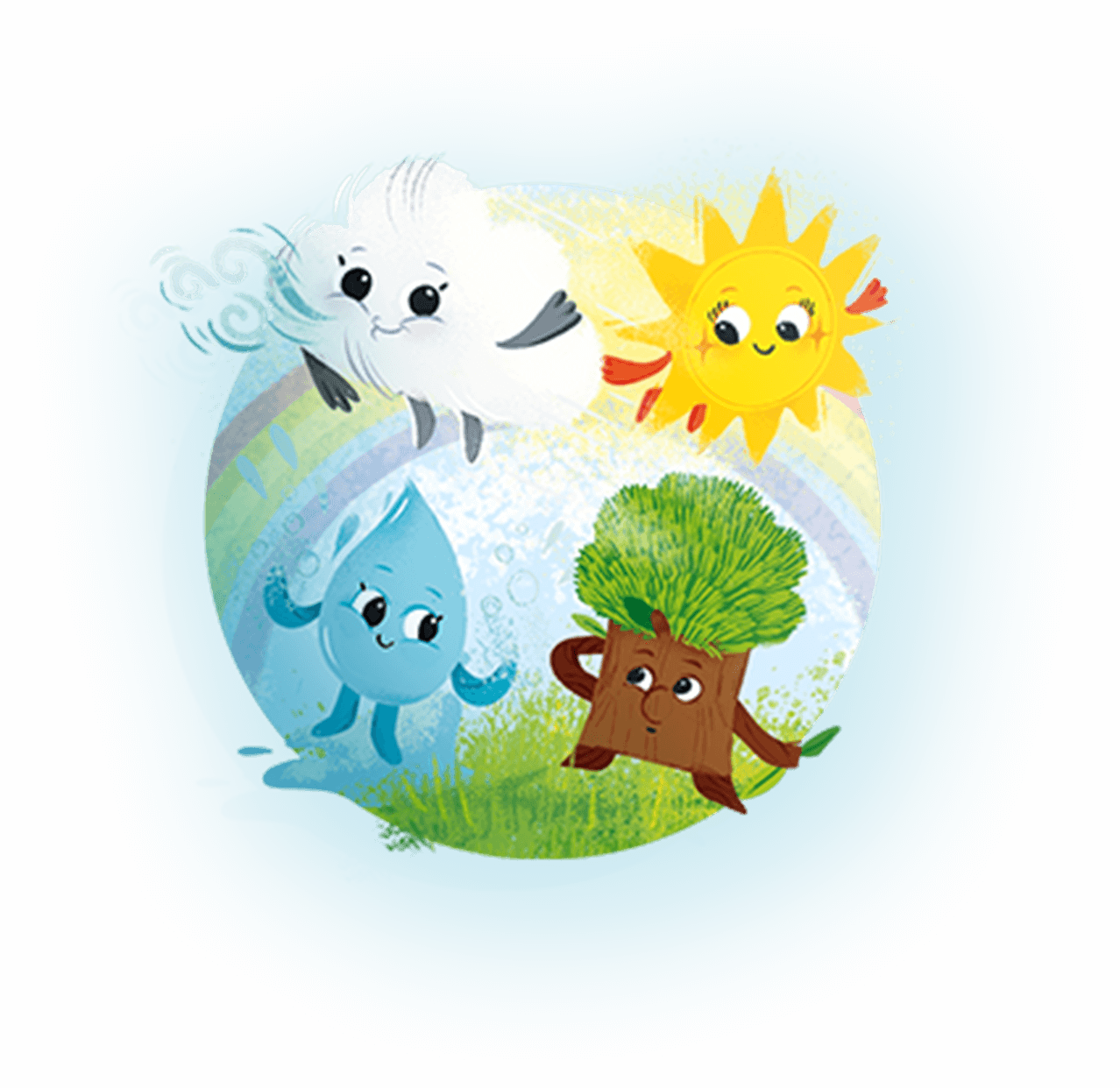 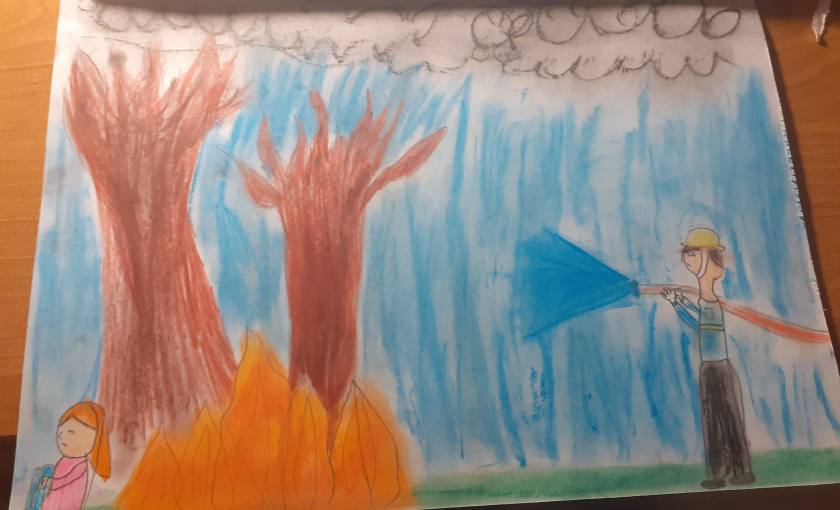 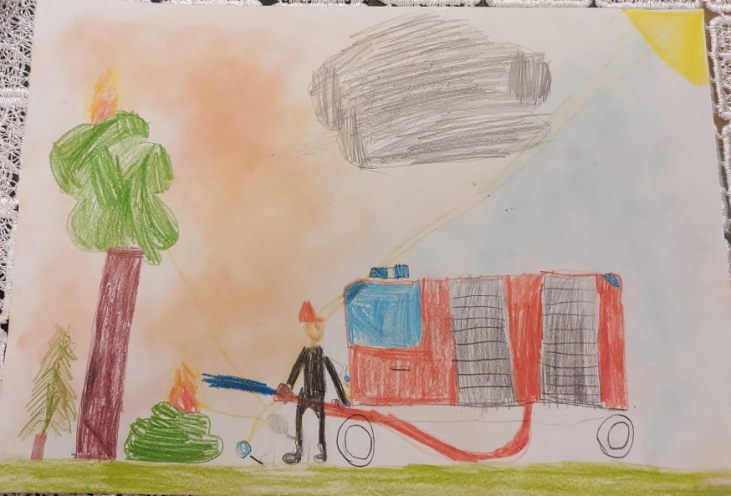 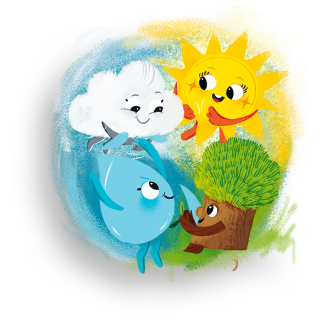 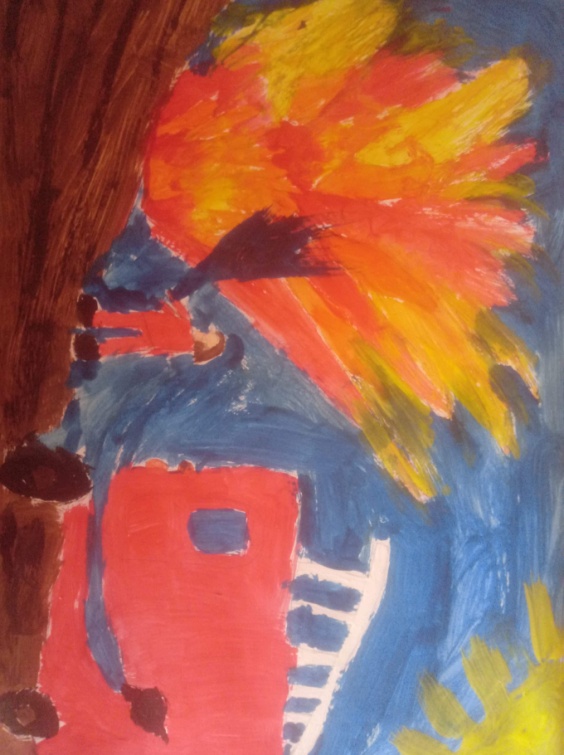 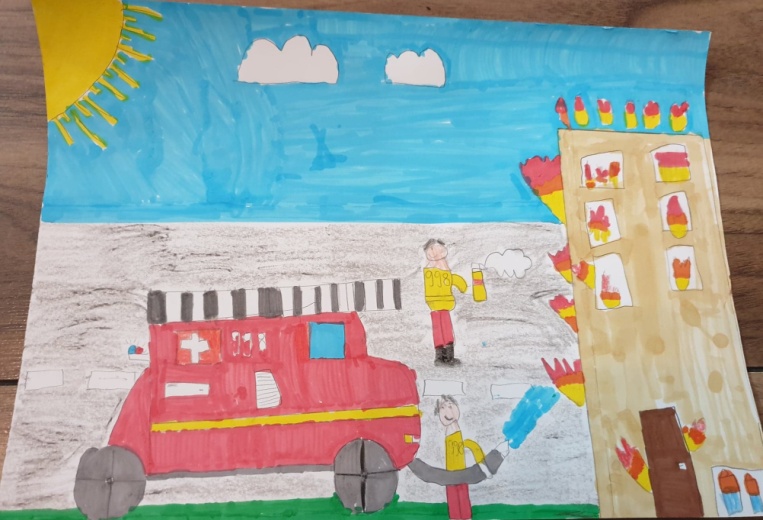 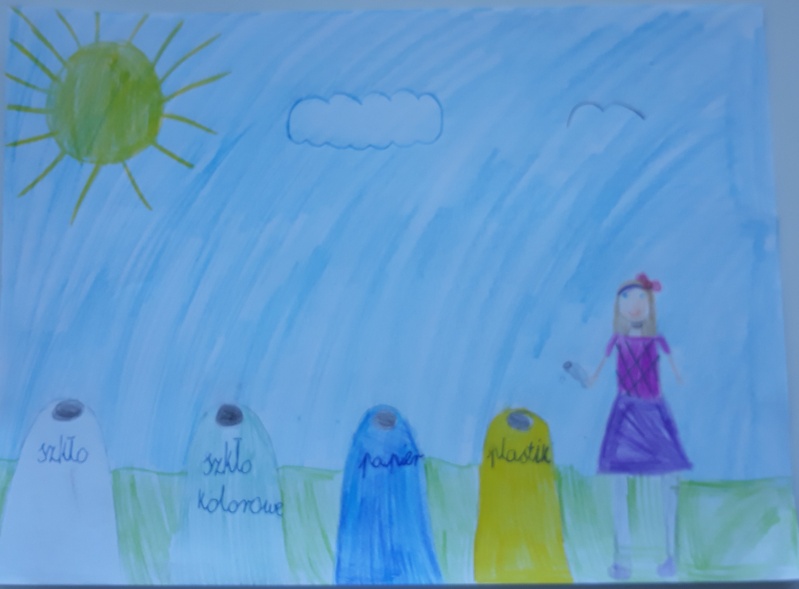 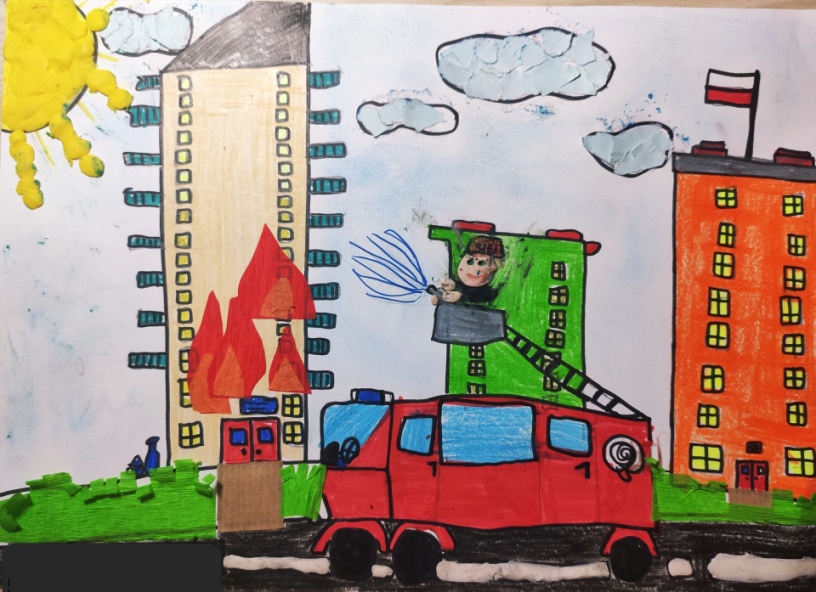 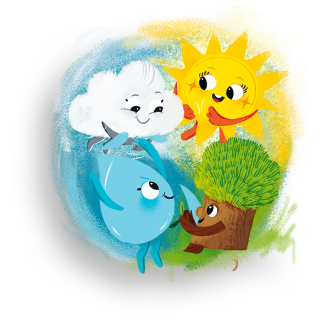 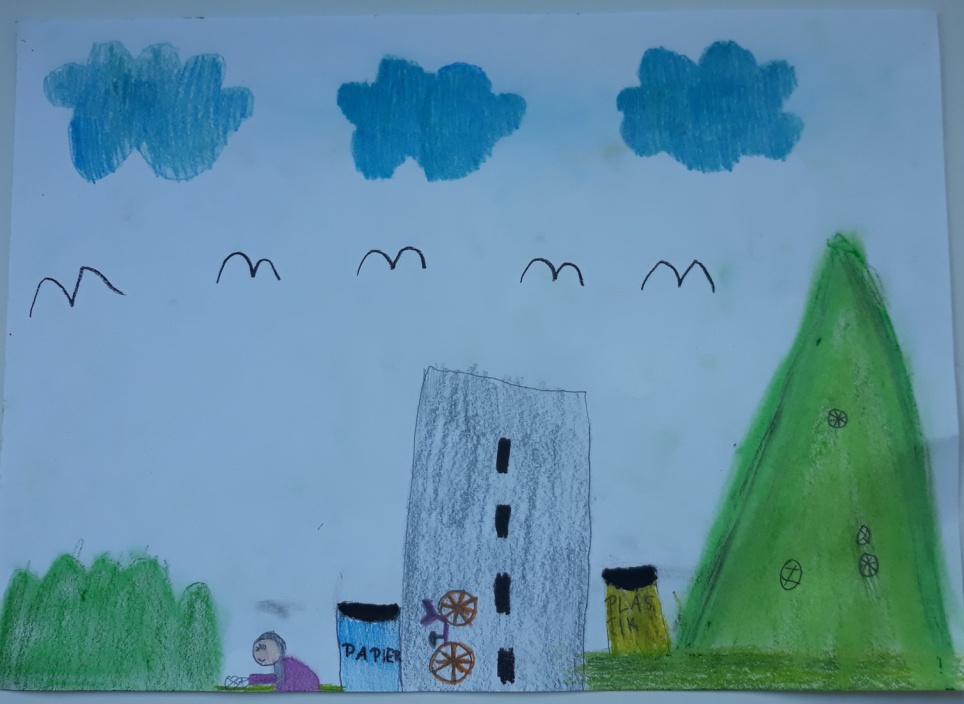 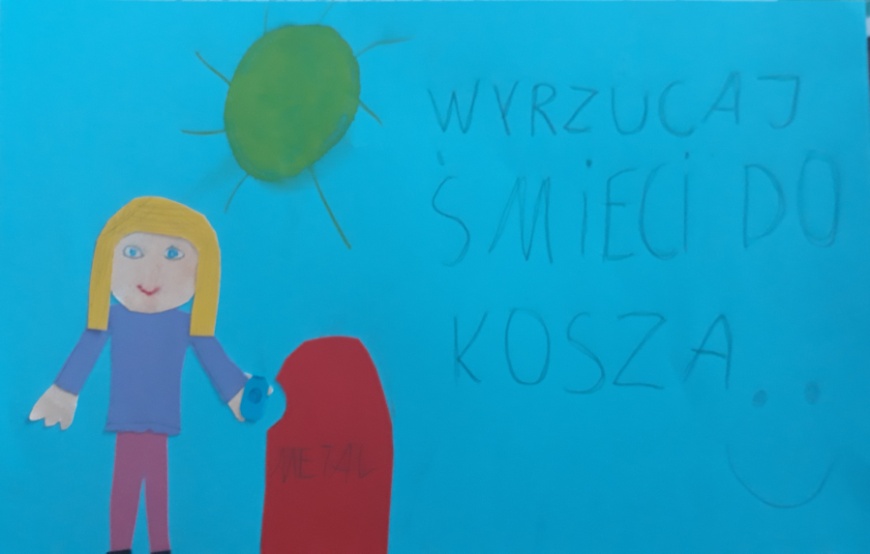 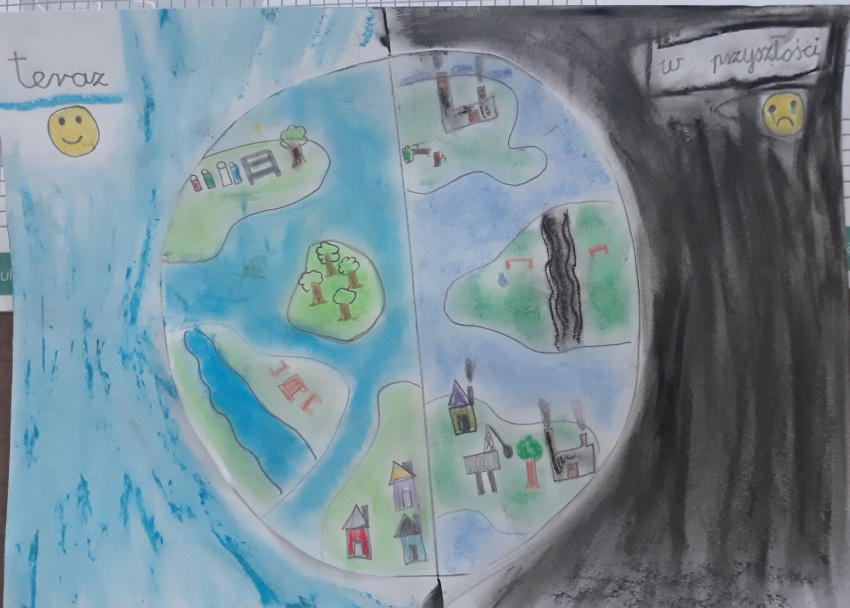 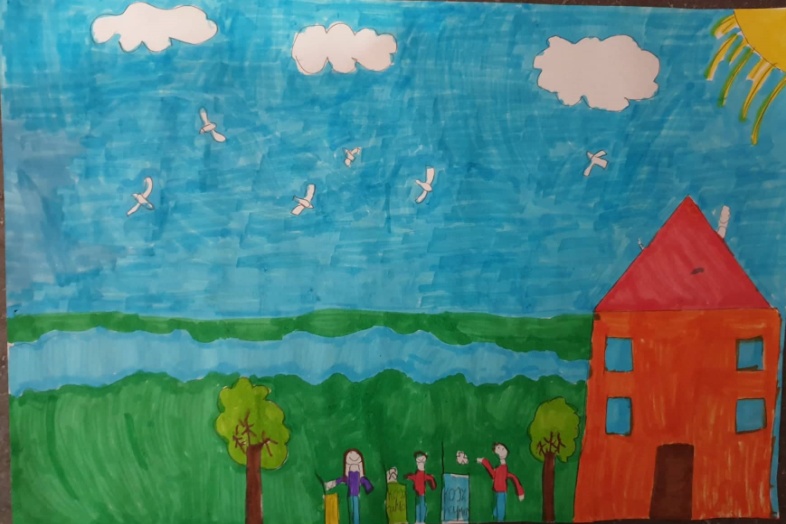 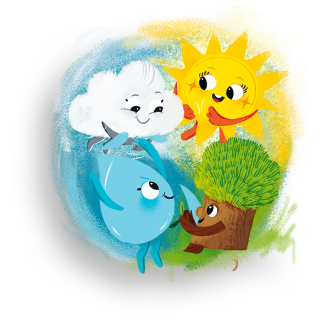 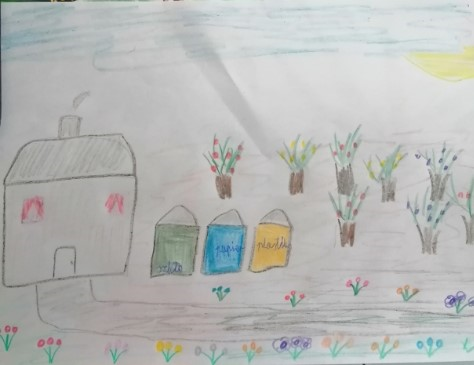 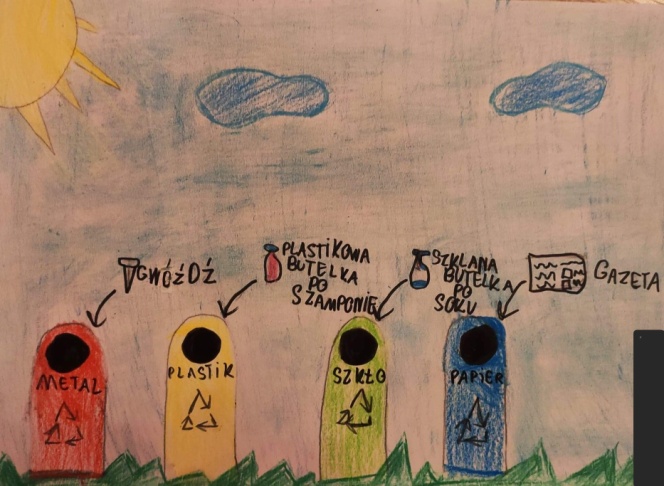 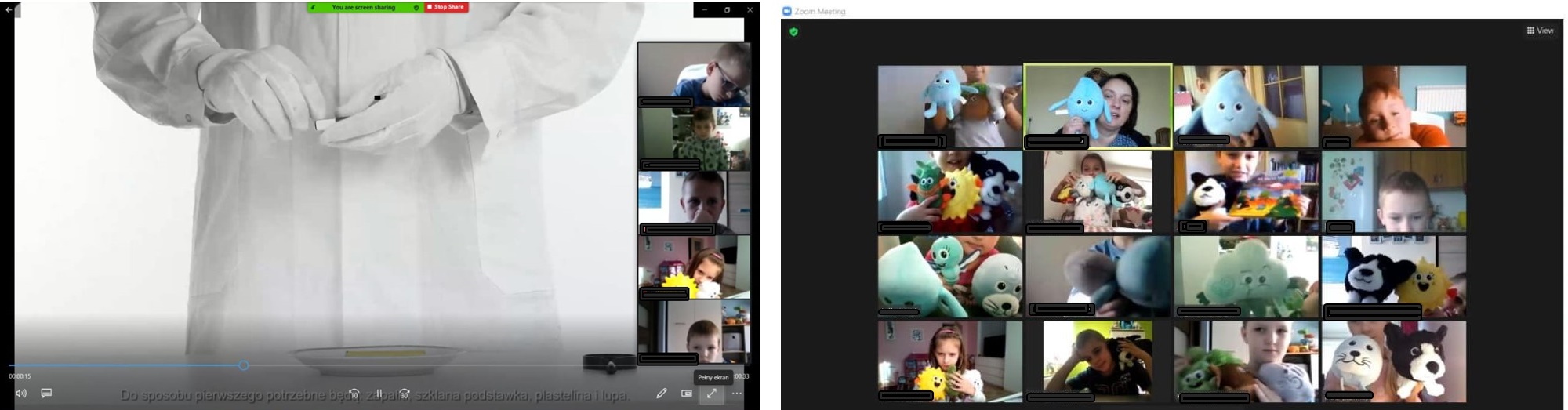 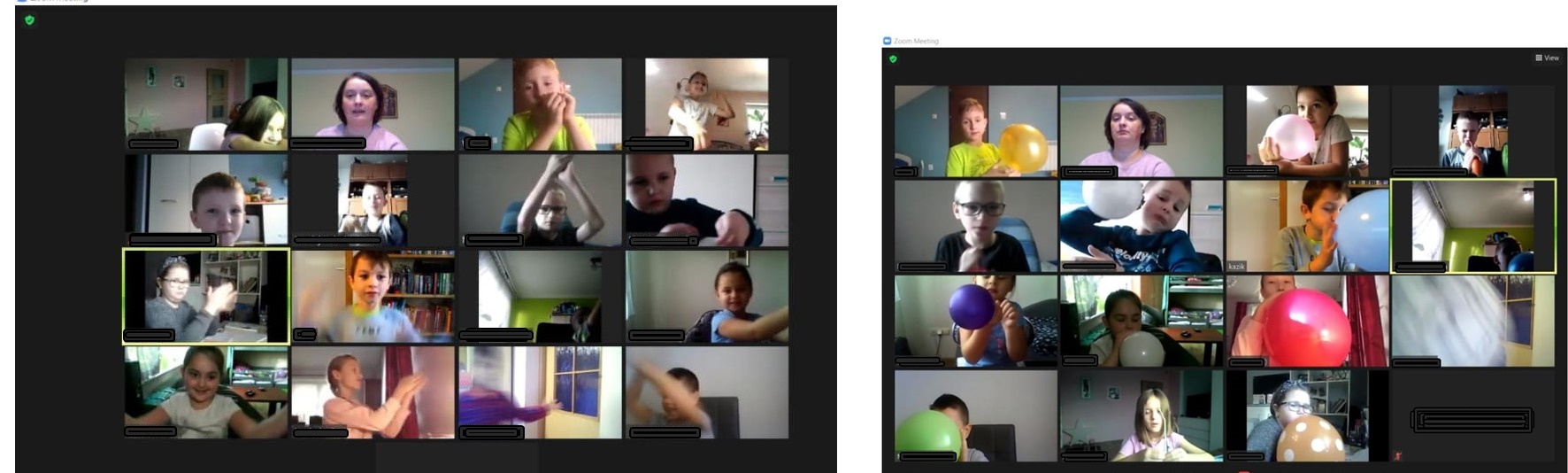 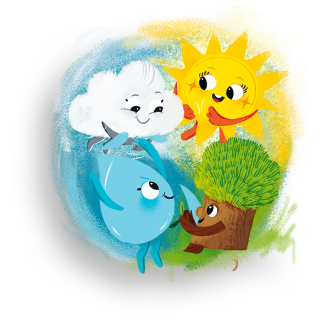 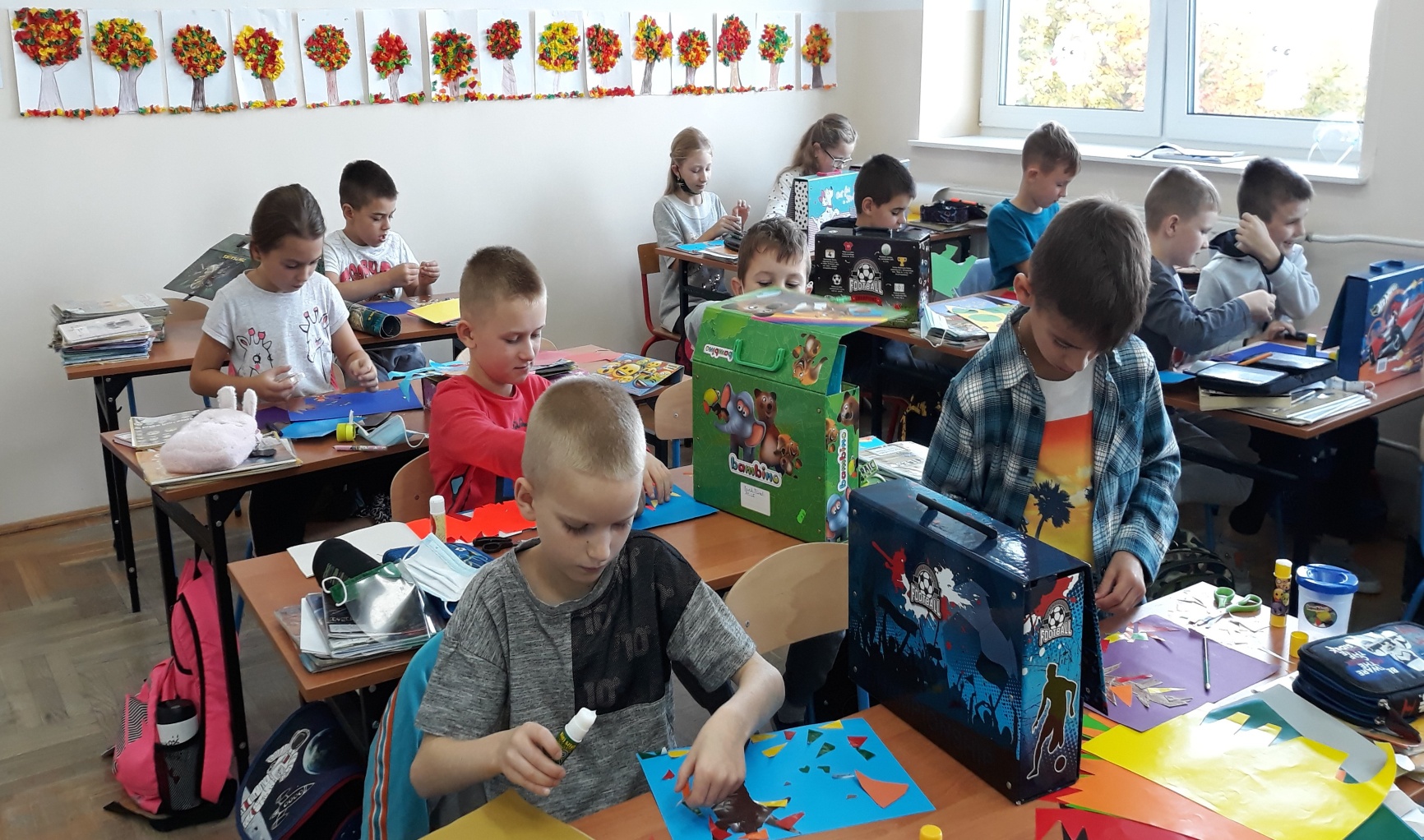 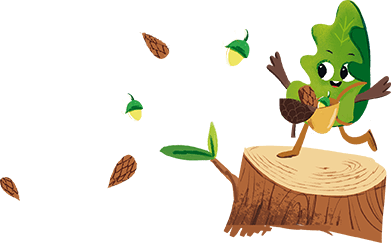 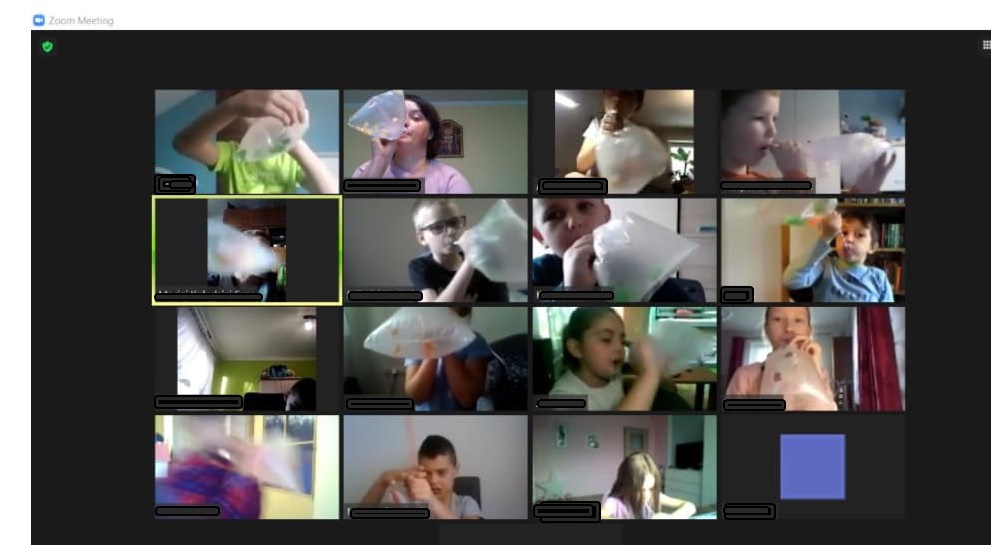 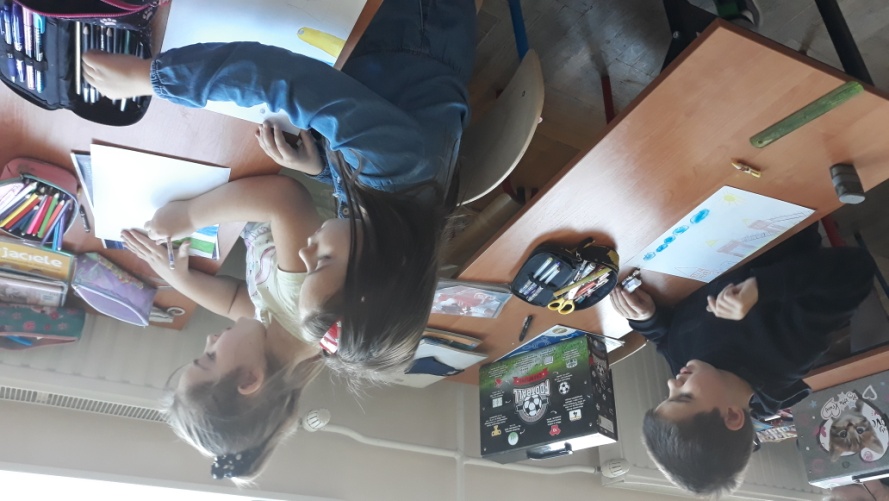 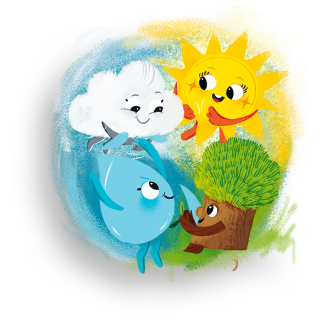 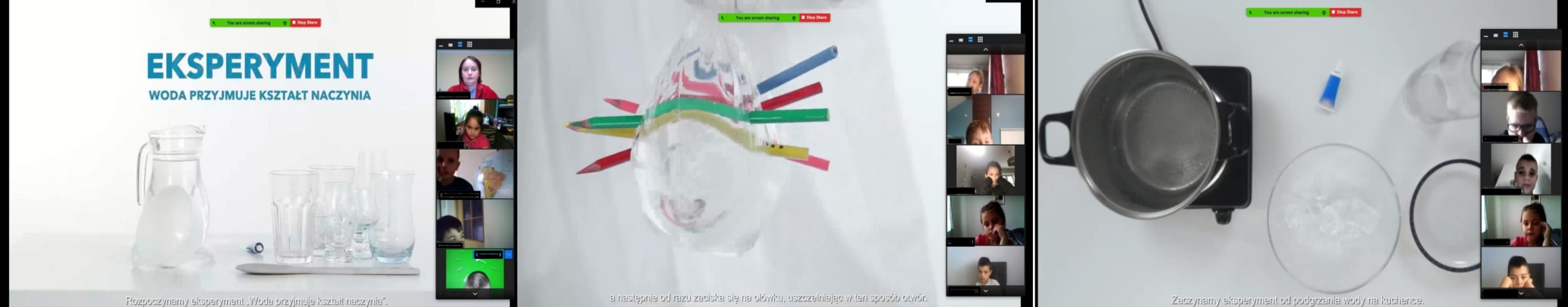 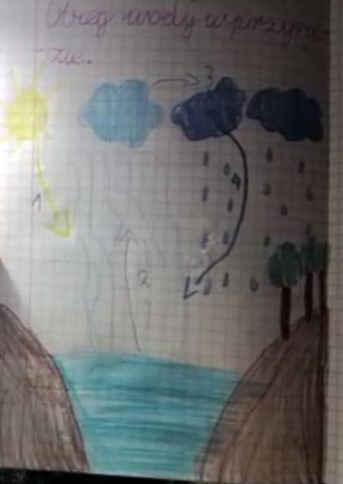 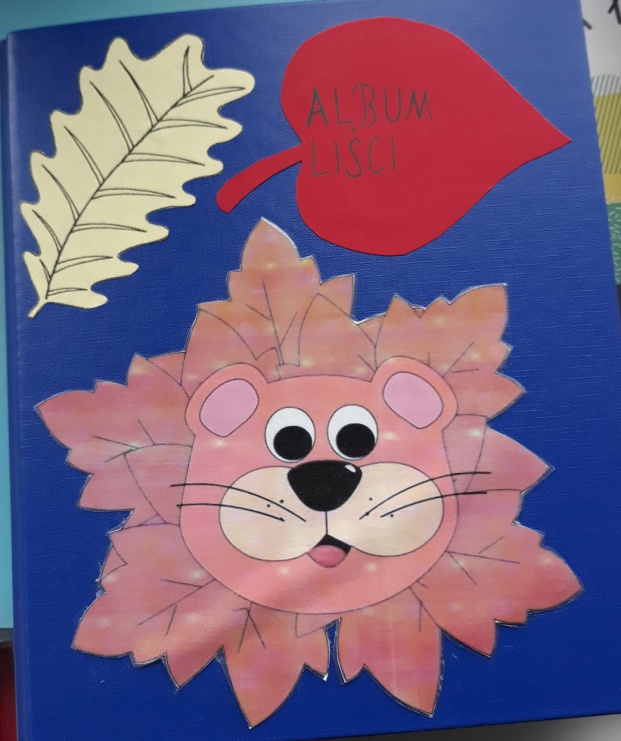 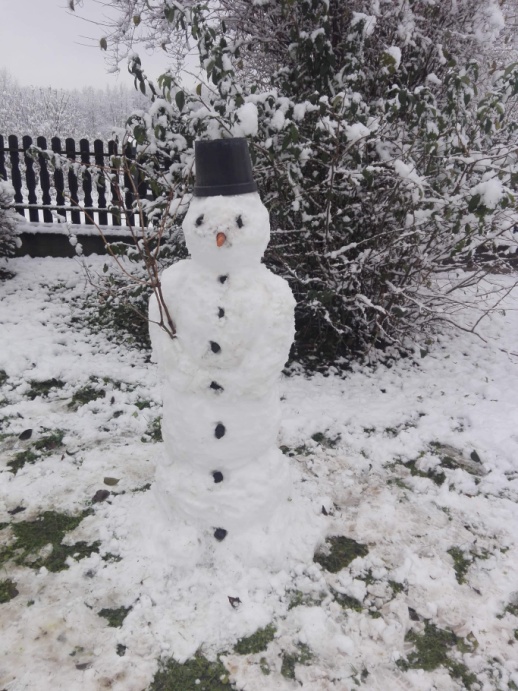 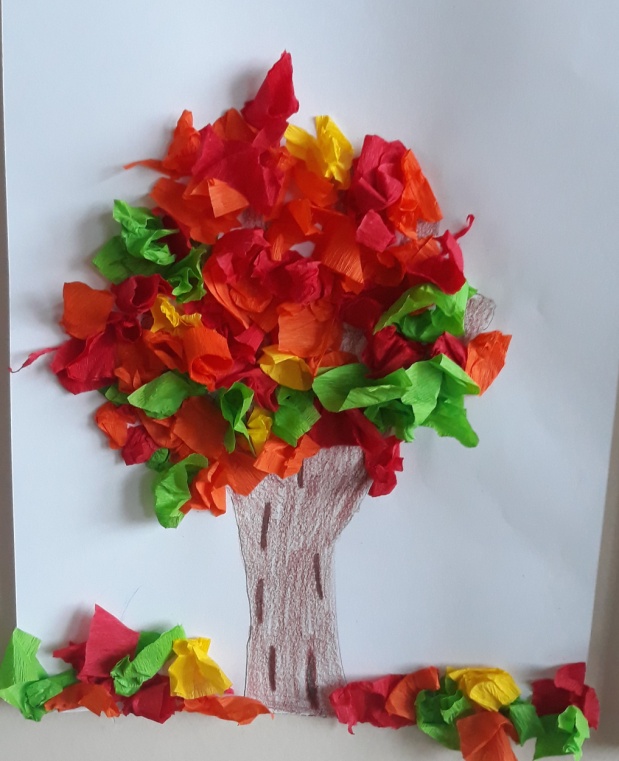 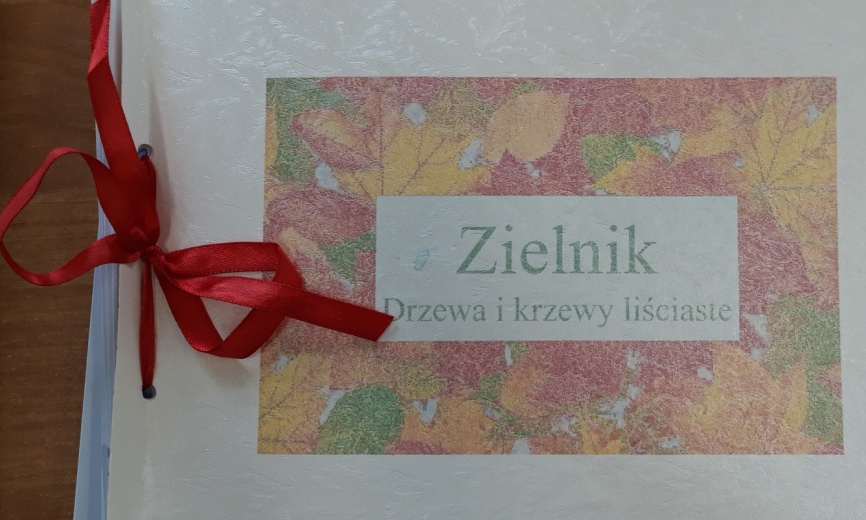 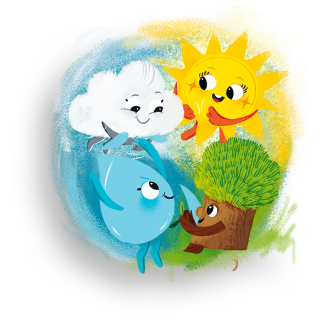 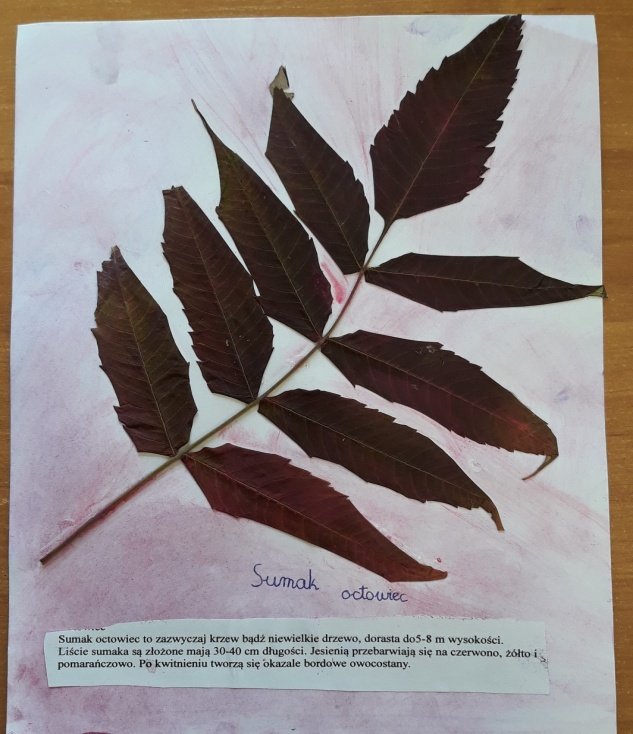 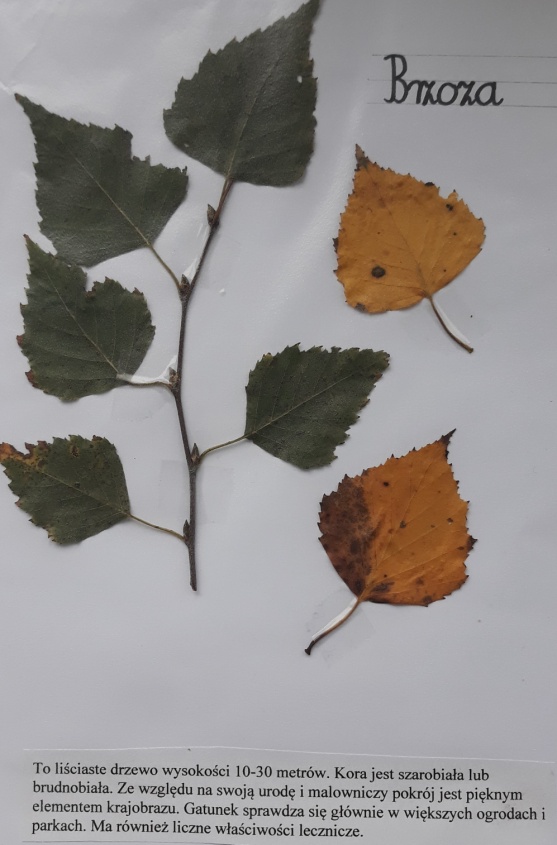 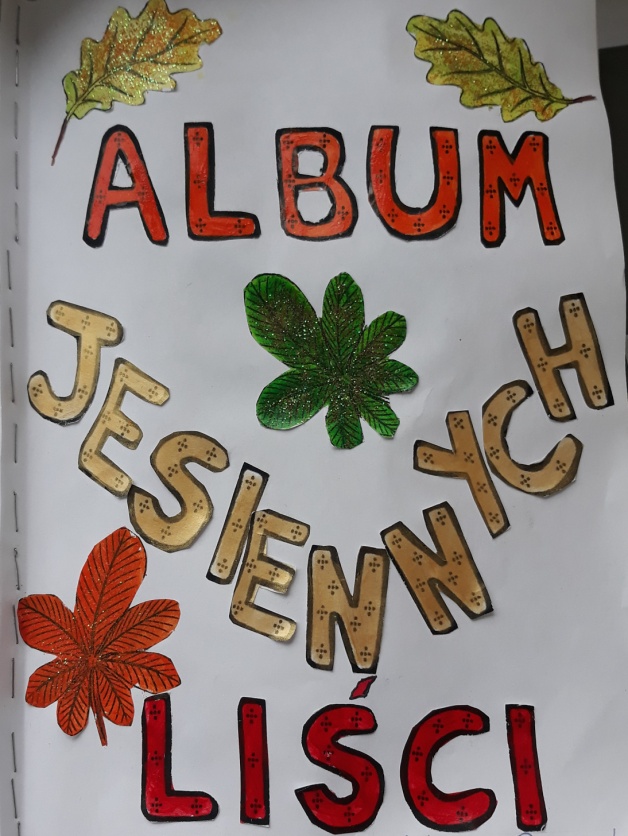 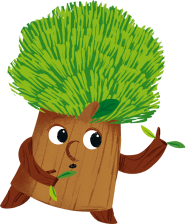 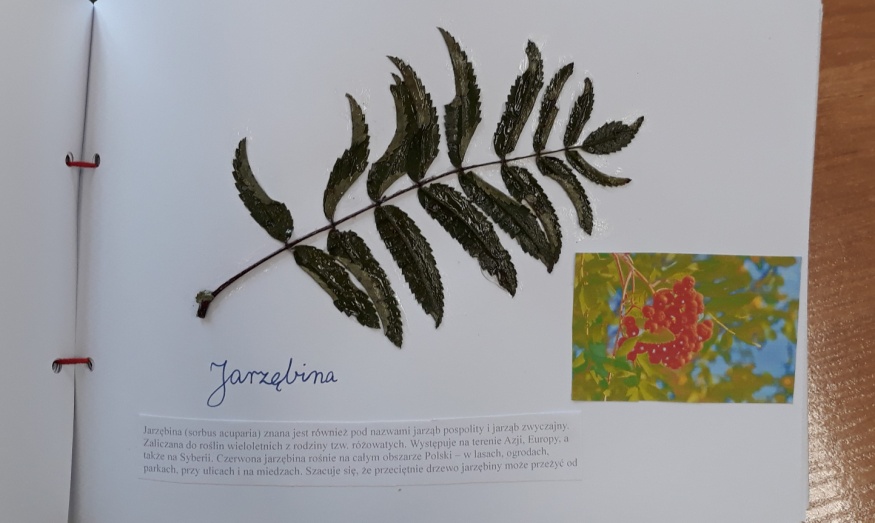 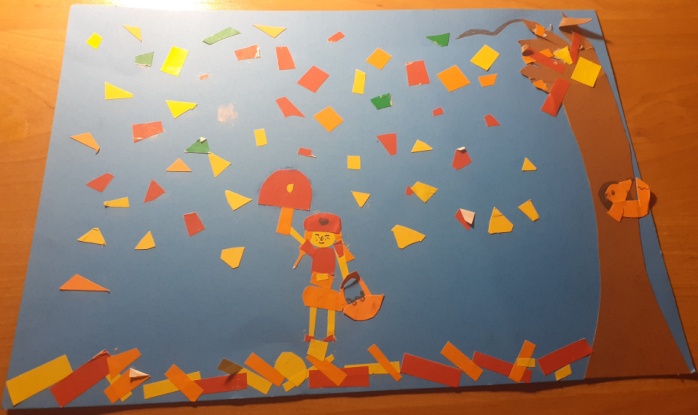 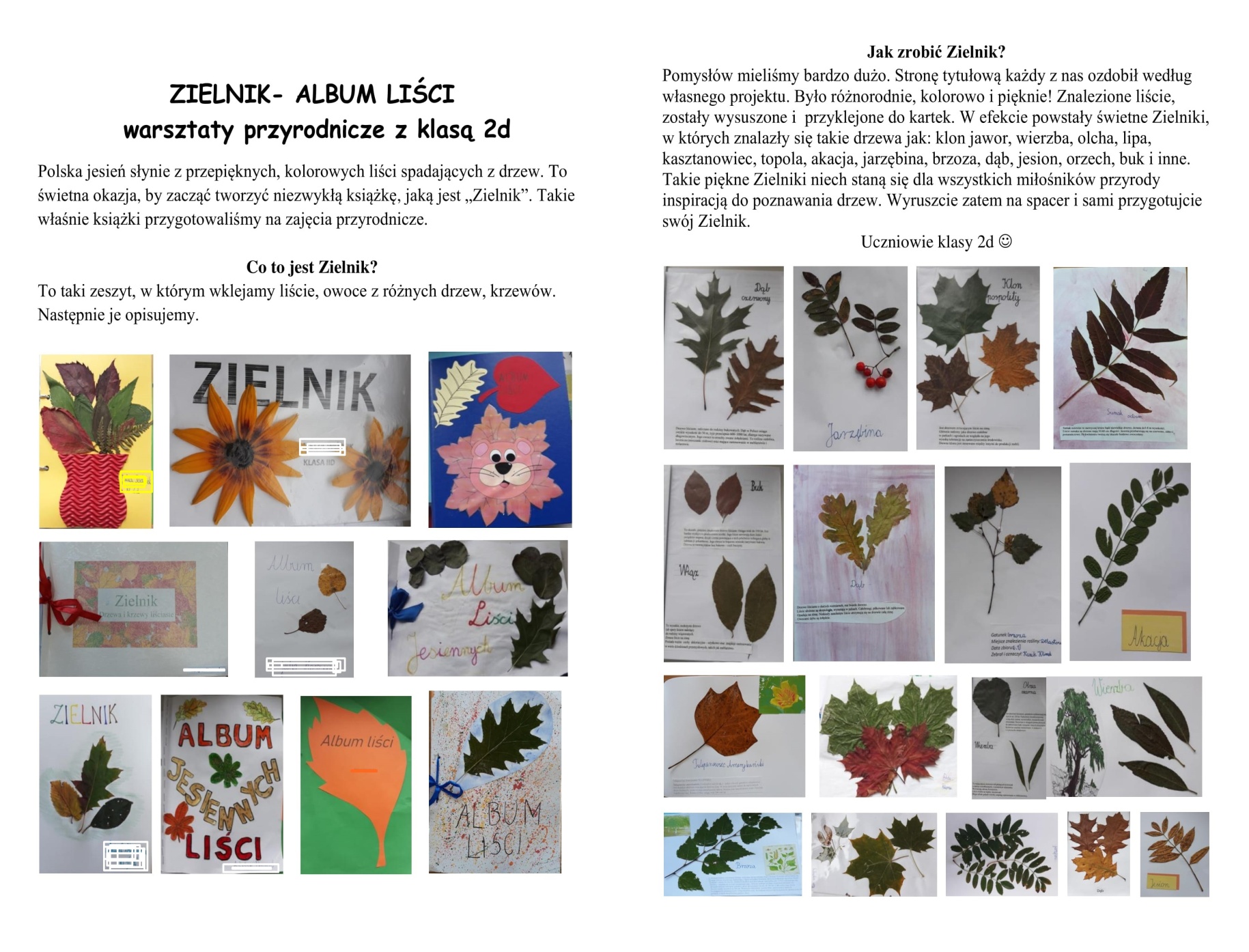 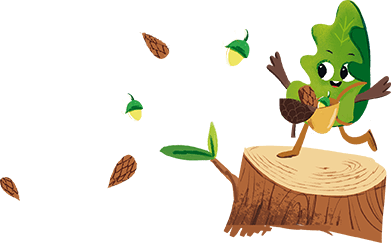 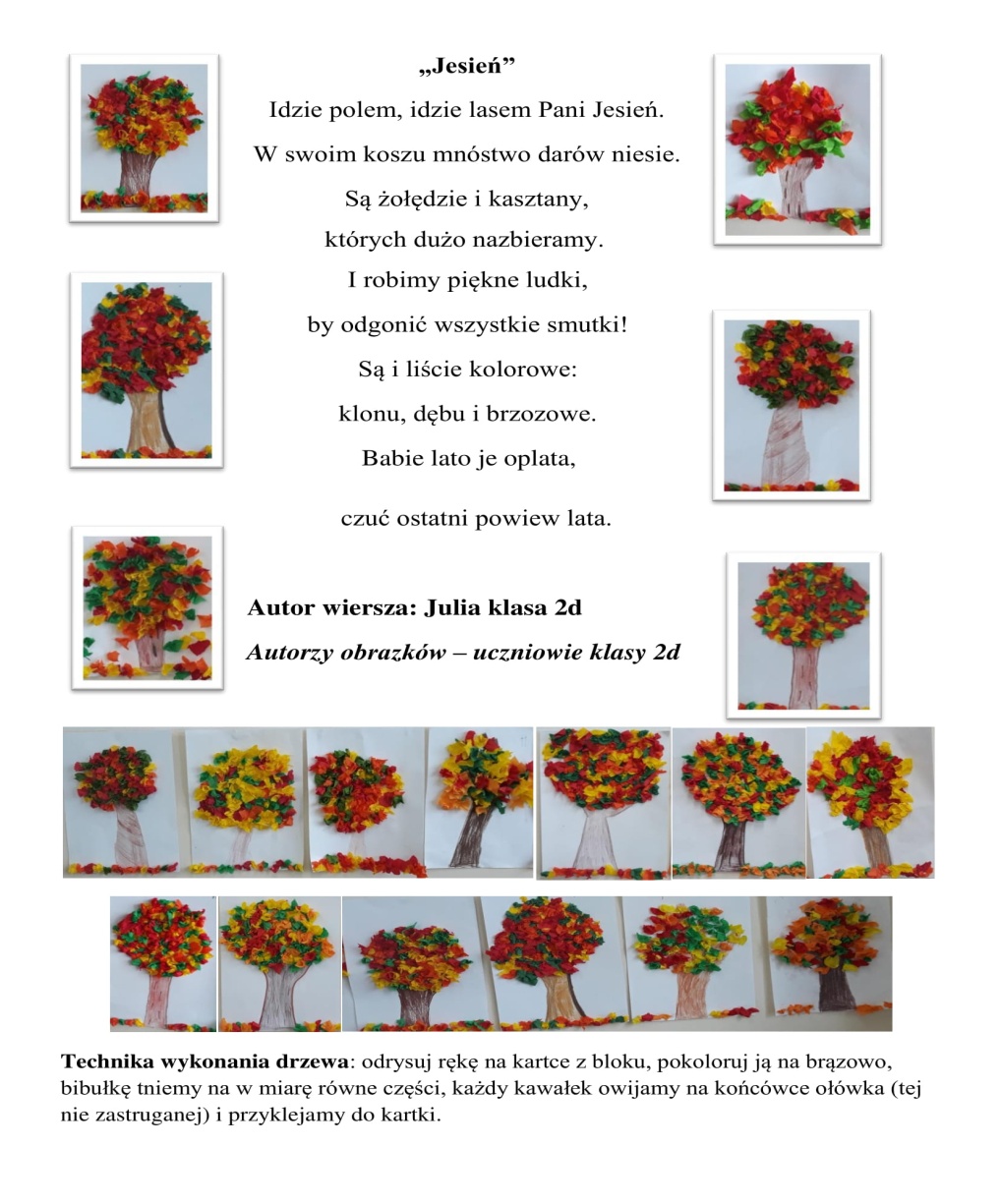 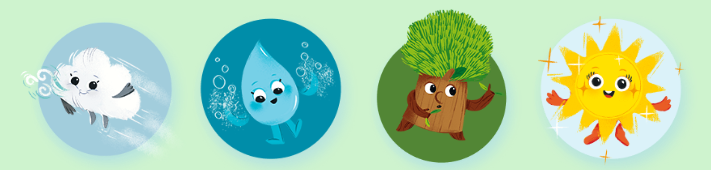